Hybride radio´s
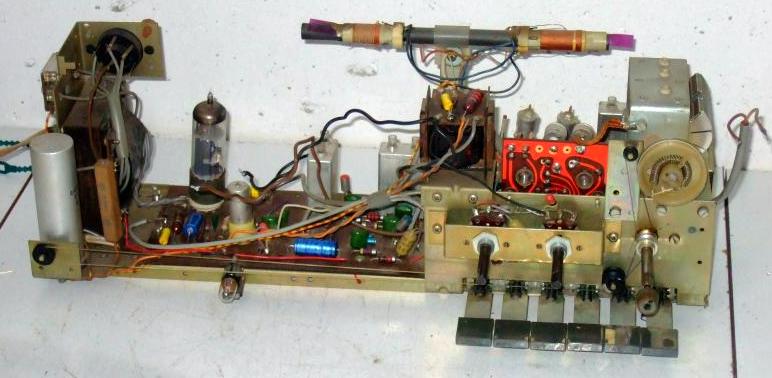 Gerard Tel,mmv Fred
RadioCafe-TV, 17/03/2020 & 31/03/2020
1
Aanleiding: Erres RA6531
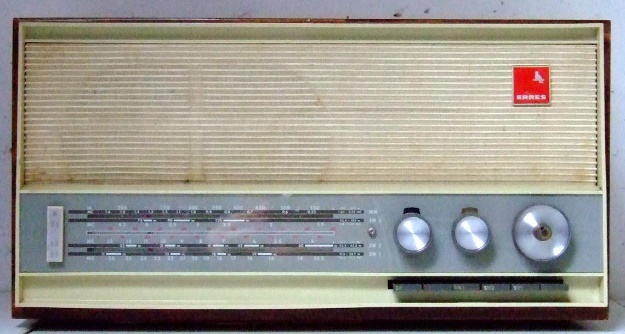 Heeft 3 Tr en ECL86
Had al Philips B1X42A

Twee dus “thema”
Aristona SA3221 gehad

Veel info van Fred
Portables van Fred
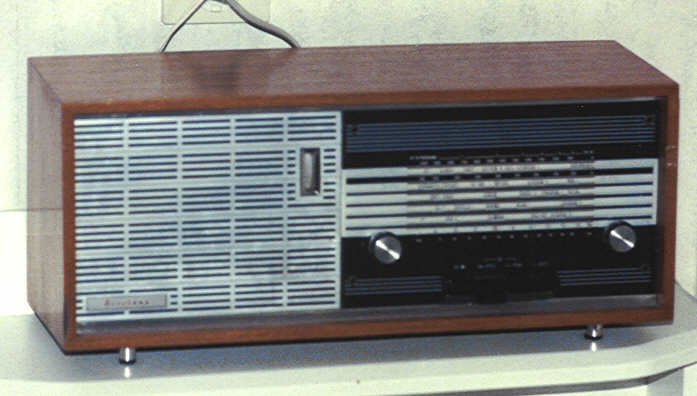 2
Wat gaan we doen
Waarom transistors en buizen mengen
Meng-schakelingen
Heel veel apparaten

Definitie Hybride radio:Een radio met zowel buizen als transistors 
Niet over TV’s of computers
Een diode is niet genoeg!
3
1. Waarom buizen en transistors
Combineer voordelen van beide

Twee golven:
Jaren vijftig, dure toestellen, verbruik
Jaren zestig, budgettoestellen, productie
4
1950: Alles kon met buizen!
Atoombom
Raketten
Auto’s, vliegtuigen
Gehoortoestel
Portable radioZelfs pocket!
Televisie
Computer
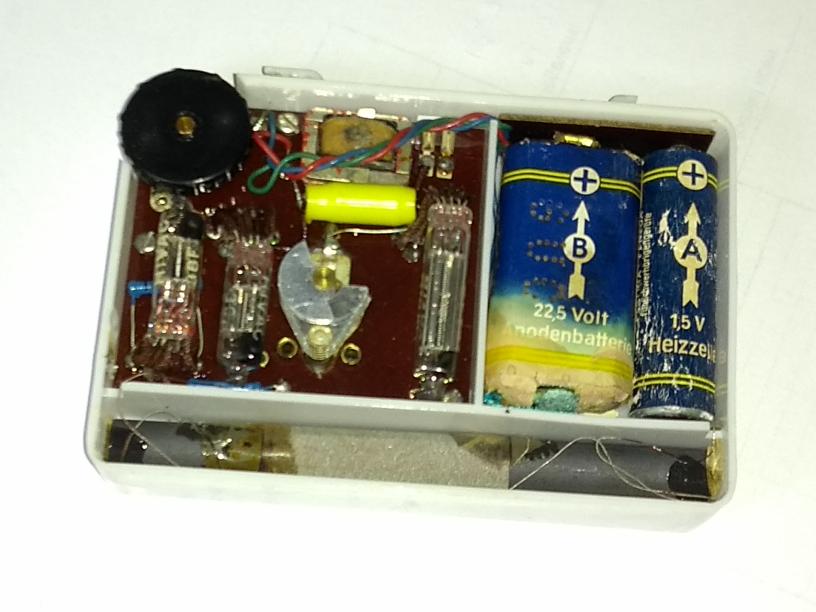 Transistor in 1947 was niet direct “nodig” voor iets dat daarvoor nog niet kon
5
Zuiniger en kleiner
Hoorapparaat, transistors va 1951
Probleem: Ruis!

Hybride: 2 x DFen tor


Acousticon 1954
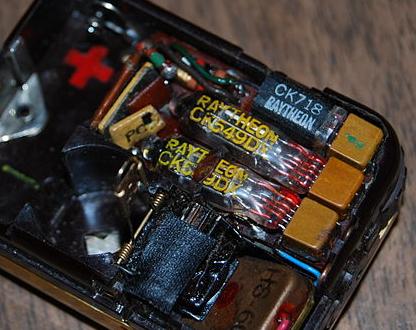 6
Energieverbruik
Transistor vraagt minder Watt
En ook minder Volt
Speelt vooral in LF deel, m.n. output

In een auto is vermogen genoeg,maar hoogspanning is een probleem.
Trilleromvormer is het minst betrouwbare onderdeel in een auto!
7
Ruis, HF gedrag
Germanium transistors, meer ruis
Voor HF niet beschikbaar
Speelt vooral in HF of voorversterker

Logische idee:Buizen in signaaldeel entransistors in vermogensdeel

Duur toestel met gunstig verbruik
8
Op weg: Drie varianten in voeding
Portable met Hsp batterij en lantaarnbatterij
Laag verbruik, meest uit goedkope batterij
Autoradio met laagspanningsbuizen en trans
Helemaal geen Hsp
Portable/Autoradio met T-omvormer
Alles uit 1 batterij
9
Later: Budgetmodellen
Jaren 60: 
Geen buis meer in portable of auto
Transistor neemt huiskamer in
Fabrikanten willen goedkope radio’s
Combineer buis in LF met HF torren

Verhaal van Rudolf Drabek (B1X42A)
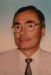 10
Rudolf Drabek op Rmorg:
Dit apparaat is ontwikkeld in Wenen.
Het lijkt misschien vreemd om transistors en buizen te mixen. Het was een kwestie van prijs. In die tijd waren buizen goedkoper dan transistors. De berekening was behoorlijk vervelend omdat hij een EZ80 in plaats van een seleniumgelijkrichter als goedkoper had berekend.
11
Uiteindelijk kon worden aangetoond dat de EZ80 een iets grotere transformator nodig heeft. Doorslaggevend was het stroomverlies van de EZ80. Een kostbare warmte-isolatie zou noodzakelijk zijn geweest in de plastic behuizing.De montagebeugels van de transformator zijn ook behoorlijk geperforeerd om de warmte van de transformator weg van de behuizing te houden.
12
In die tijd was de keuze voor de FM-ZF de EABC80. Maar dat zou nog een buis zijn geweest: ECH81, EF80, EABC80 en EL84 of iets zwakker. Dus werd het de ECH81, EBF89 voor de AM-detector en de ECL86. Heeft een buis gered! De verhoudingsdetector werd geïmplementeerd met de Ge-diodes, die toen al goedkoop waren, wat een aanzienlijk voordeel bracht:
13
De 9e harmonische van de FM IF bevindt zich meestal in het FM-ontvangstbereik. Als de IF-versterking hoog is, als de structuur slecht is, kan er interferentie zijn met de ontvangst van zenders die op of nabij deze frequentie werken. Vooral met zwakke veldsterktes. Het was veel minder kritisch met Ge-diodes.In het geval van mediumgolven treedt dit effect ook op bij de 2e harmonische van de AM-ZF en manifesteert zich als fluiten.
14
Het middengolfbereik van 520 ... 1620 kHz was moeilijk te realiseren, aangezien de roterende coo slechts ongeveer 340 of 380 pf had, vergeet het maar. Het FM-IF-filter was effectief als een schadelijke capaciteit. Elke pF moest worden opgeslagen.Een ander probleem, dat destijds moeilijk was, was de interferentie van de FM-oscillator, die capacitief was afgestemd en nauw verwant was aan de AM-pakketten van de Drehkos. Kleine luchtbegrenzers waren vereist in de AM-lijnen.
15
Tot nu toe werd een goed afgeschermde VHF-eenheid met een ECC85 gebruikt voor buisapparaten. Dat was overigens ook een hele grote besparing.Er was een hele familie apparaten met dit concept, dat vele jaren onder vele merken werd geproduceerd, behalve Philips en Hornyphon. Mijn eerste en enige buisapparaat dat ik heb ontwikkeld.
16
2. Hybride schakelingen
DC converter
Ballast-weerstand
Lage anodespanning
Hulpschakelingen
ECL86
17
DC Converter
Maak Hsp uit 6V
Storing
Minder dan triller
Nog significant
Afschermen
f is 30 à 40kHz
Rend ca. 80%
Blokkeer-osc
Volgende: Stern
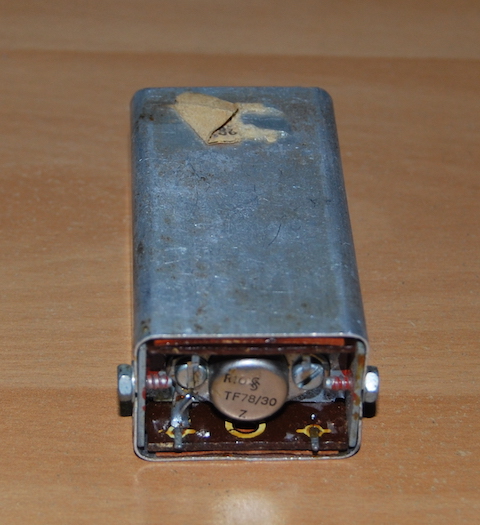 18
19
Ballast-weerstand
Voeding voor torren uit Hsp
Vermogensverlies 2 à 3 Watt
Hoge interne weerstand: stroombron
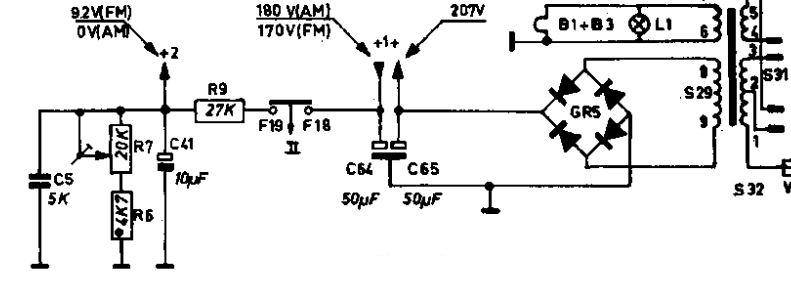 Philips  B1X42A
20
Laagspanningsbuizen
ECH83, EBF83: “werkt op 12V” 
N5X84VT-06: 6V
B5 heeft Va = 2,2V
Lage versterking:HF, Mix, 2x MF
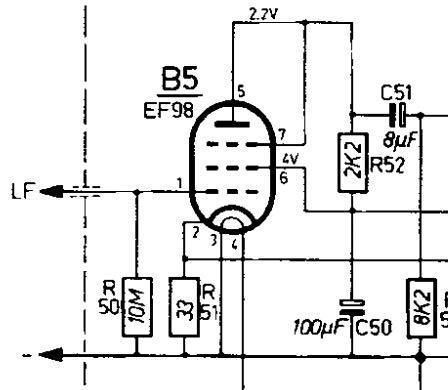 21
Zelfs voor FM: ECC86 in N6X81VT
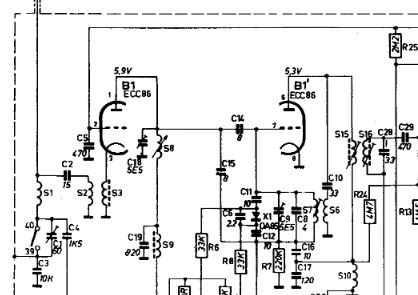 22
Overgang buis transistor
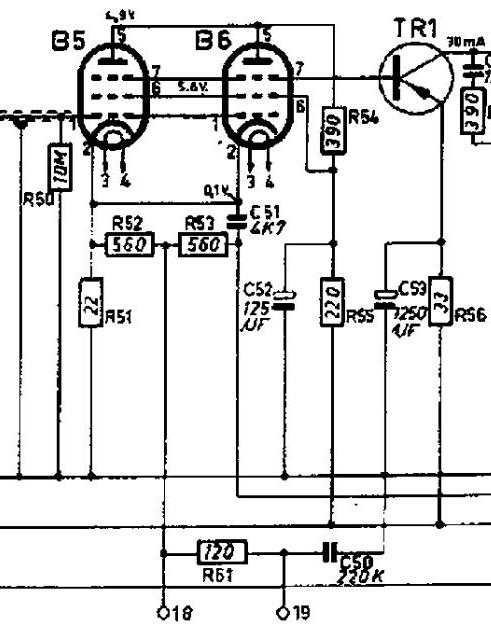 Van hoog naarlaagohmig
1 buis kan stroomniet leveren

N5X94VT: tweeparallelle EF98
G3 aan A
23
Eindbuis EL95 als driver
Blaupunkt BremenTR (1957)
Autoradio
63V uit TF77/30
EF98’s beu
EL95 beter, op 63V te zwak voor LS
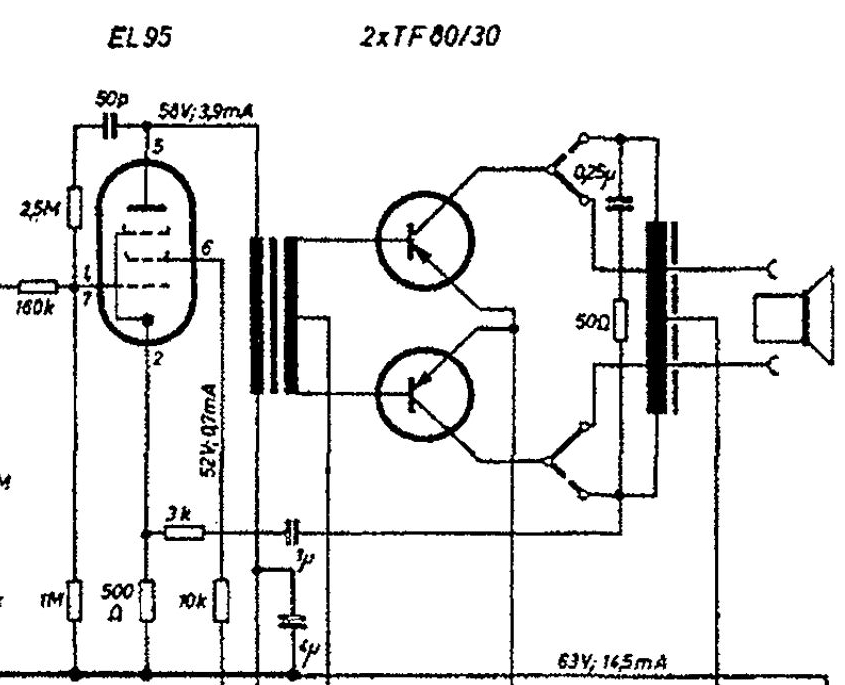 24
Hulpschakelingen
Uitbreidingen van bestaand toestel/ontwerp
Stereodecoder
Zit in B5X43A (en andere)
Daarvoor: B5X23A, geheel met buizen
Nagalmversterker
B8D42AS/B8X52A
Stuurt alleen L!
Zie volgende dia
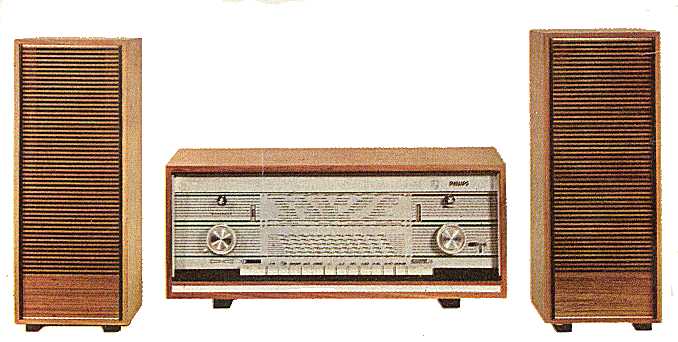 25
26
Probleempit ECL86
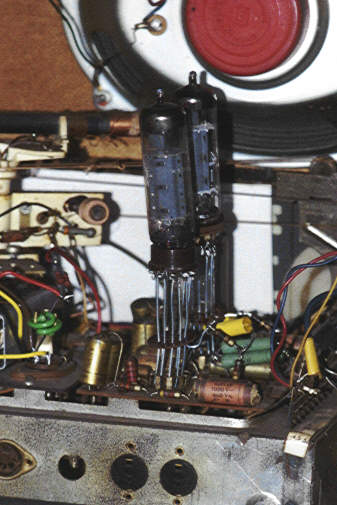 Stuurrooster pin 8, naast anode van triode (pin 9)
Geleiding in print door hitte
DC op stuurrooster
Niet door koppel-C (!!)

Vervorming na 5-10 min
27
3. Mooie hybride radio’s
28
Stern 1: Converter, 1958, L/M/K
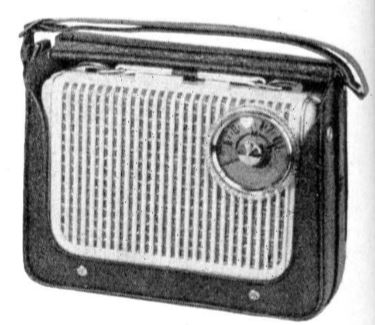 HF met DK96/DF96
LF met OC71, OC71,  2xOC72
Converter OC76
NiCad 6V 1Ah: speelt 10h

Intern laadbaar:Nooit meer batterijen kopen!
29
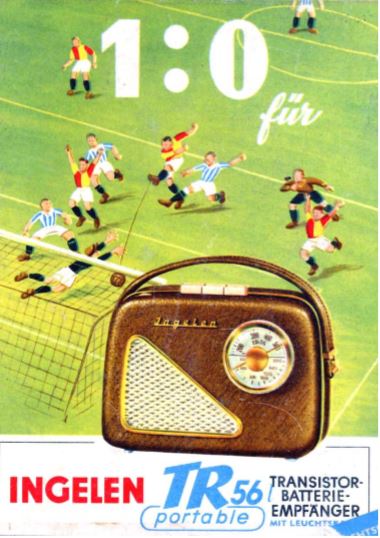 Ingelen TR56
Alleen MW (en MW-lokal)
Bn en Ts als Stern 
Batterij 9V 2x plat

Heeft met voetbal te maken???
30
Ph Babette LD472BT, 1957, FM
10x Babette in NVHR!Beter toch typenrs ipv namen
Hsp batterij, Lantaarnbatterij
31
Tecla zakradio, 1955
3 hoorbuisjes
MG, 1 kring
AA + 8xCR2025

Amerikaans: variant met eindTORren
Crosley “Book”
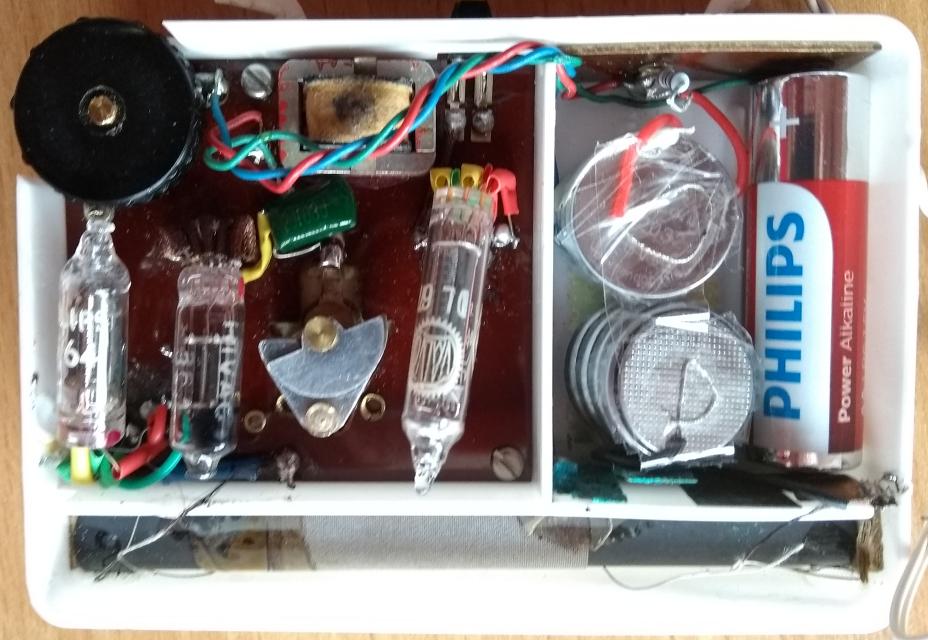 32
Ajax A25 (ca 1975)
Visserijband, Rx/Tx
Voorganger A20, 4xECH83
Continu L/M/V
Kanalen met Kristal
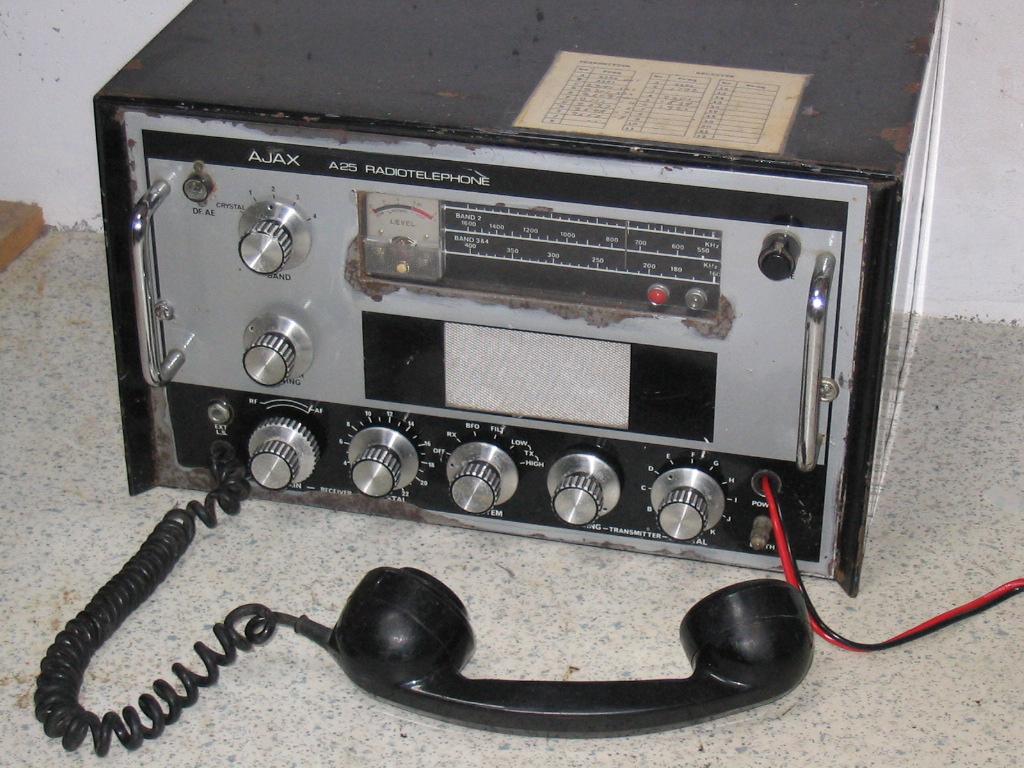 33
Buizenzender, transistormodulatie
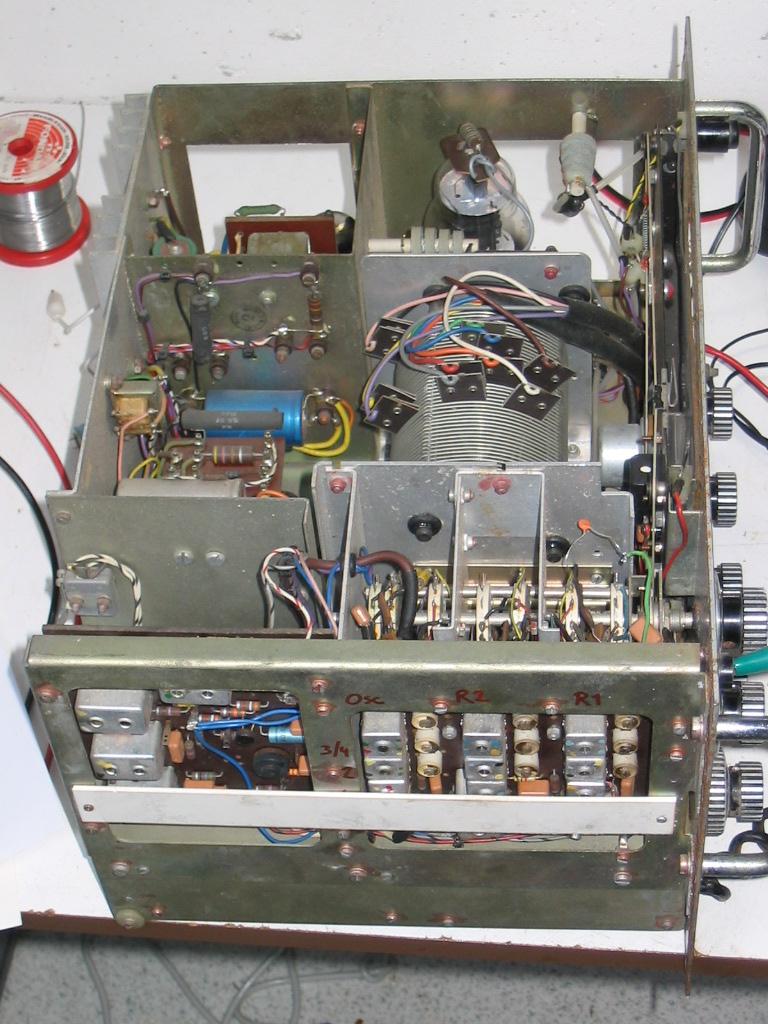 DC converter 2x 2N4280
Oscillator PL508
Zendpit 1625
Plaatmodulatie 2x 97SE128
34
Erres RA6531
Budgettoestel, ca 1965, M/T/2xK
Verwant aan RA653, U/L/M/K, 6 tr + ECL86
Ferrietantenne M/T en Raam K
Werk:
C’s,toetsengangbaar
20W
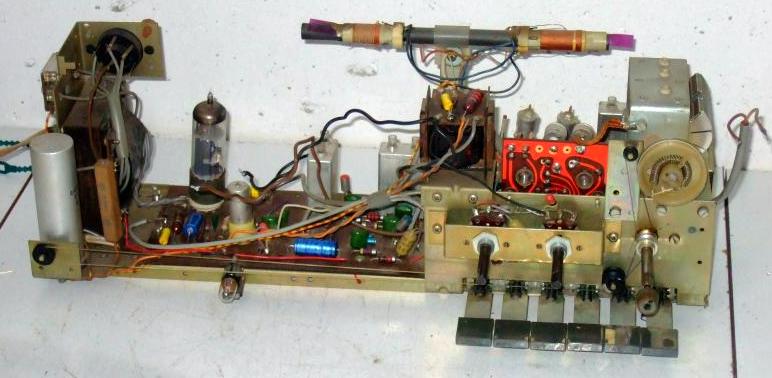 35
Philips B1X42A, 3B + 3T
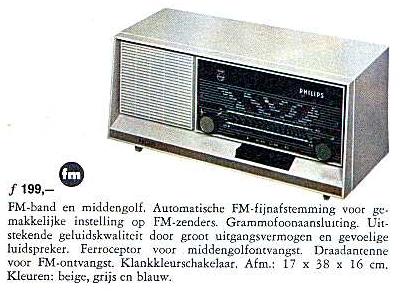 36
Luxer: Aristona SA3221A/00:Houten kast, LG, EM87
37
Einde verhaal
Aanvullingen?
Vragen?

Radio aanzetten?  Komt dat over via internet?
38
Meenemen
B1X42A
RA6531
Tecla
Verdeelstekker
39